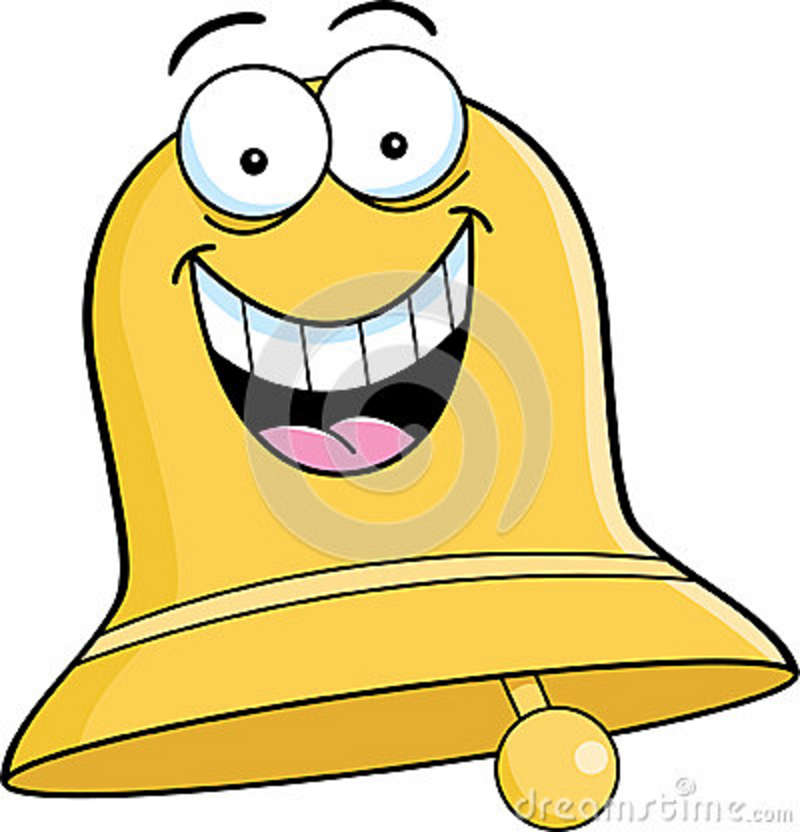 Bell Ringer                  Week of September 23-27, 2013Created by: Shavonne Burrows, EdS
Monday, September 23, 2013
A grocery store charges $1.78 per pound of seedless grapes. How much does the store charge for 3.5 pounds of seedless grapes?
Answer for Monday, September 23
$6.23
Tuesday, September 24, 2013
Taylor buys a keyboard for $32.78. He pays for it with a $50 bill. How much change should Taylor get back?
Answer for Tuesday, September 24
$17.22
Wednesday, September 25, 2013
A laptop computer weighs 6.4 pounds. A notebook computer weighs 3.75 pounds. How much heavier is the laptop than the notebook?
Answer for Wednesday, September 25
2.65 pounds
Thursday, September 26, 2013
Corey bought 5 T-shirts for $9.79 each? How much did Corey spend on T-shirts?
Answer for Thursday, September 26
$48.95
Friday, September 27, 2013
Kaleea swam 2 laps in 12.09 seconds. It took her 1.4 times as long to swim a third and fourth lap. How long did it take her to swim the third and fourth laps?
Answer for Friday, September 27
16.926 seconds